Take the Canna-Journey from Seed-to-Sale!
Network with Industry Experts. 
Witness live Grow Demonstrations. 
Complimentary Lunch. 
Participate in Panel Discussions. 
Gather needed information from Expert Talks. 
Meet with  Exhibitors in-house. 
Develop your business with help from Presenters. 
Seek advise with on-site coaching.
Gain insights from healthcare professionals.
Learn the 6P’s of Passionate Brand Building.
April 17th – 20th 
Carambola Beach Resort, St. Croix 
Register Now to Attend! 
www.vicannaculture.com
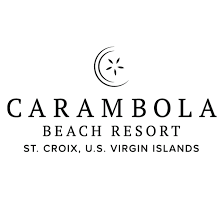 Navigate Legal and Regulatory Challenges from legal experts. 
Explore your canna-business options!
Learn about available Ancillary Business Opportunities!
Business planning and strategy sessions.
Agenda
Introduction
Building confidence
Engaging the audience
Visual aids
Final tips & takeaways
The power of communication
Overcoming nervousness
Confidence-building strategies
Engaging the audience
Make eye contact with your audience to create a sense of intimacy and involvement
Weave relatable stories into your presentation using narratives that make your message memorable and impactful
Encourage questions and provide thoughtful responses to enhance audience participation
Use live polls or surveys to gather audience opinions, promoting engagement and making sure the audience feel involved
Selecting visual aids
Enhancing your presentation
Effective delivery techniques
This is a powerful tool in public speaking. It involves varying pitch, tone, and volume to convey emotion, emphasize points, and maintain interest. 
Pitch variation
Tone inflection
Volume control
Effective body language enhances your message, making it more impactful and memorable.
Meaningful eye contact
Purposeful gestures
Maintain good posture
Control your expressions
Navigating Q&A sessions
Know your material in advance
Anticipate common questions
Rehearse your responses
Maintaining composure during the Q&A session is essential for projecting confidence and authority. Consider the following tips for staying composed:
Stay calm
Actively listen
Pause and reflect
Maintain eye contact
Speaking impact
Your ability to communicate effectively will leave a lasting impact on your audience
Effectively communicating involves not only delivering a message but also resonating with the experiences, values, and emotions of those listening
Dynamic delivery
Learn to infuse energy into your delivery to leave a lasting impression
One of the goals of effective communication is to motivate your audience
Final tips & takeaways
Consistent rehearsal
Strengthen your familiarity
Refine delivery style
Pacing, tone, and emphasis
Timing and transitions
Aim for seamless, professional delivery
Practice audience
Enlist colleagues to listen & provide feedback
Seek feedback
Reflect on performance
Explore new techniques
Set personal goals
Iterate and adapt
Speaking engagement metrics
Thank you
Brita Tamm
502-555-0152
brita@firstupconsultants.com
www.firstupconsultants.com